Een schone sprong aan stukken
Woudschoten 2015
Peter Uylings, UvA
[Speaker Notes: Peter Uylings: Bonhoeffer College Castricum, AMSTEL, CITO
Olivier Bello: Duurzaam Hoger Onderwijs
Jeroen Borsboom: Jan van Egmond Lyceum Purmerend, AMSTEL]
Wat gaan we doen?
Wat zei Minnaert ervan? III, § 46.

Kan het ook kwantitatief: videometen & modelleren?

Eerst een filmpje en meten maar!

Hoe zien we de parabool en het zwaartepunt terug?

Is de draaiing in x- en y-richting gelijk?

Kan er een model van gemaakt worden?
Woudschoten 2015
2
[Speaker Notes: Doelgroep: VWO-5, met en zonder natuurkunde
Doelstelling: Pittige module met een stevige theoretische toets
40 SLU, 25 contacturen]
Wat dus niet?
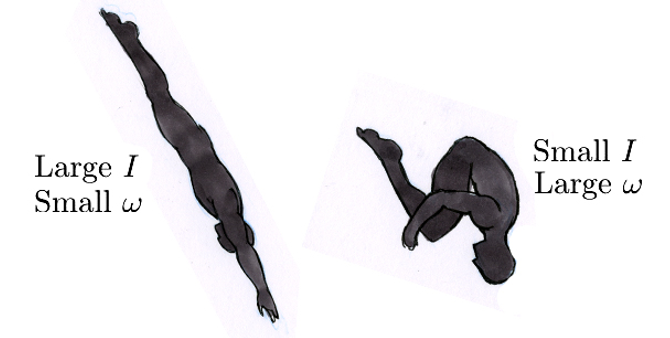 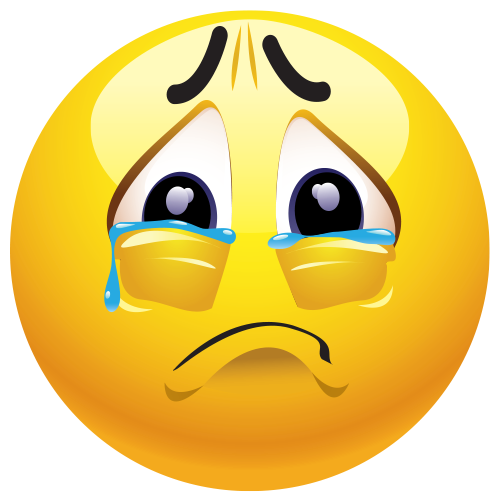 Niet al teveel technische details:
Woudschoten 2015
3
[Speaker Notes: Doelgroep: VWO-5, met en zonder natuurkunde
Doelstelling: Pittige module met een stevige theoretische toets
40 SLU, 25 contacturen]
Minnaert in zijn boek, III, § 46:
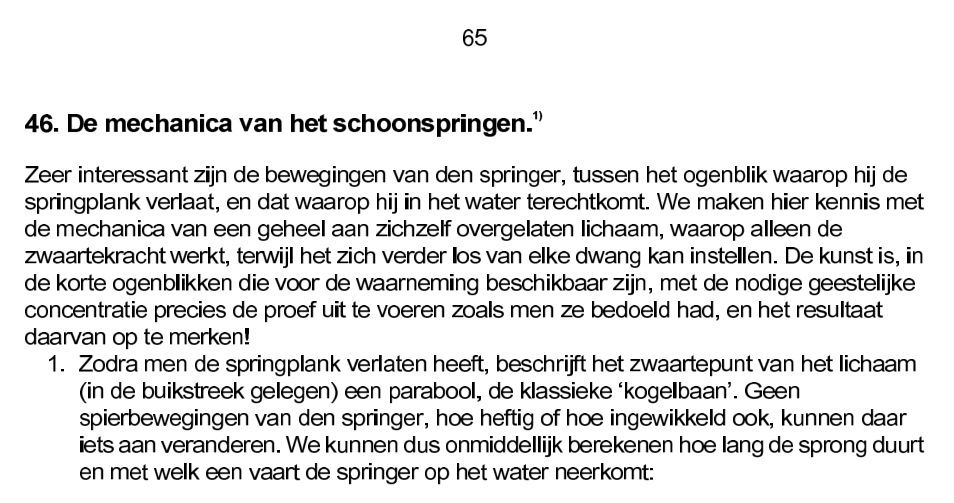 U
Woudschoten 2015
4
[Speaker Notes: Dimensies: People, Planet, Profit
Conclusie: duurzame energie is energie waarbij géén CO2 of alleen kortcyclus CO2 wordt geproduceerd.]
Hoofdstuk 3: Halfgeleiders (2)
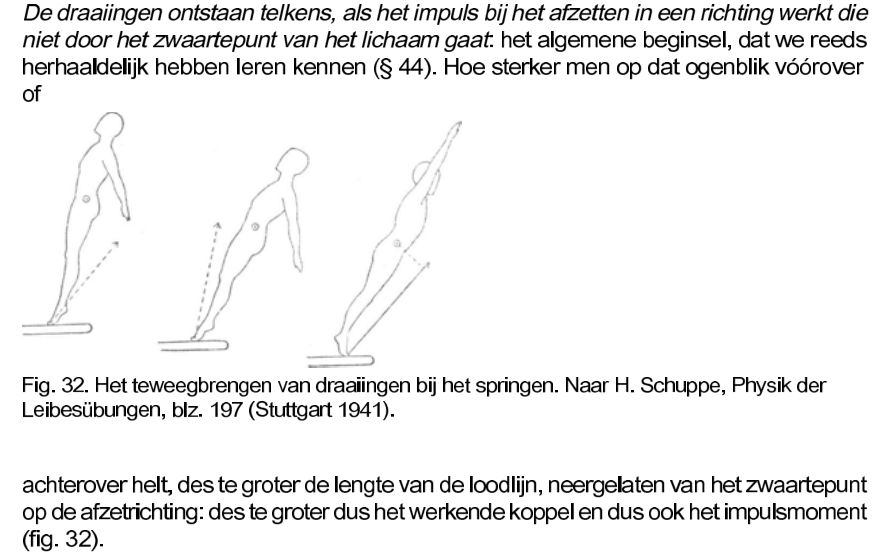 Woudschoten 2015
5
Voorbeelden cyclische bewegingen:
Lopen, hardlopen, zwemmen, schaatsen…
Fietsventiel, rollende schijf…en de jojo!
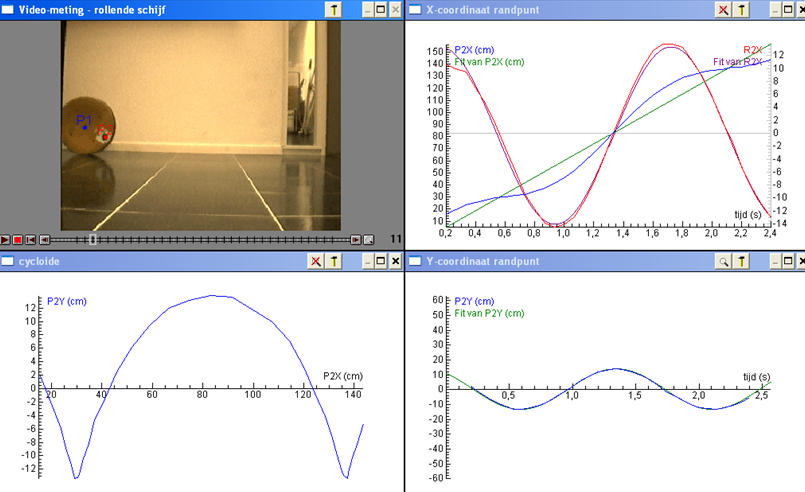 Woudschoten 2015
6
Elleboog: superpositie voortgaande en periodieke beweging
Woudschoten 2015
7
Jojo: superpositie van draaiing en versnelde beweging omlaag
Woudschoten 2015
8
Stappenplan functiepellen:
Fit de metingen met de eenvoudigste onderliggende functie (grondtoon)
Trek de fit van de metingen af
Herhaal de procedure voor het residu
Tel aan het eind alle fits bij elkaar op om ze met de oorspronkelijke metingen te vergelijken 
         (soort Fourier analyse als bij getijden)
Woudschoten 2015
9
Salto’s: beweging naar voren, omlaag en draaiing uiteen gerafeld.
Woudschoten 2015
10
Toch nog even:
Woudschoten 2015
11
Discussie?
Woudschoten 2015
Peter Uylings, UvA
[Speaker Notes: Peter Uylings: Bonhoeffer College Castricum, AMSTEL, CITO
Olivier Bello: Duurzaam Hoger Onderwijs
Jeroen Borsboom: Jan van Egmond Lyceum Purmerend, AMSTEL]